Warm-up:
Game: Go to the top!
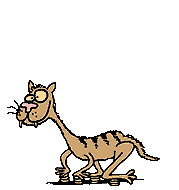 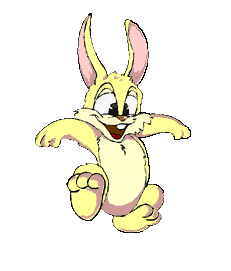 Rule:
Class will be divided into 2 teams. Team RABBIT and team TIGER. Take turn to play.
Each team will take turn to choose question from 1 to 5. If your answer is correct, you can hop up on the next rock.
Which team goes to the top first will be the winner.
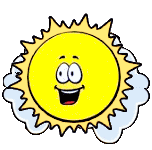 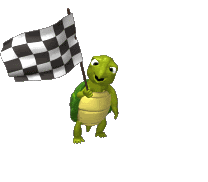 CONGRATULATIONS
CONGRATULATIONS
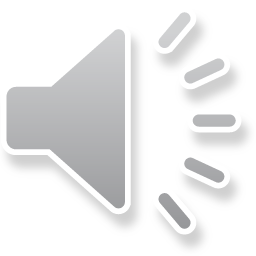 5
5
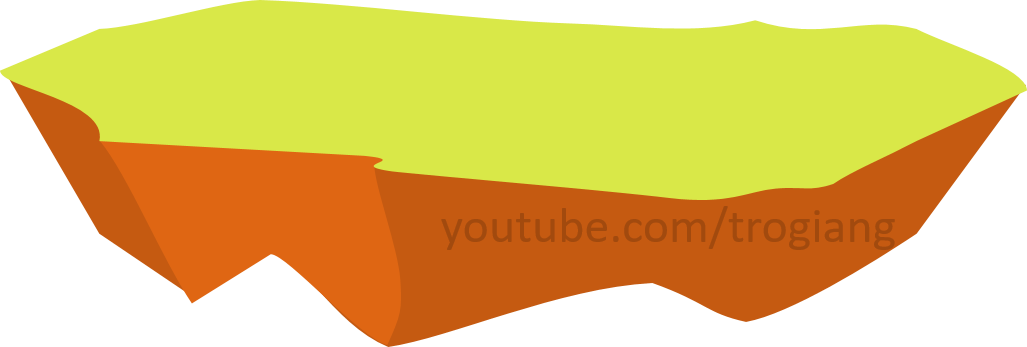 4
4
3
3
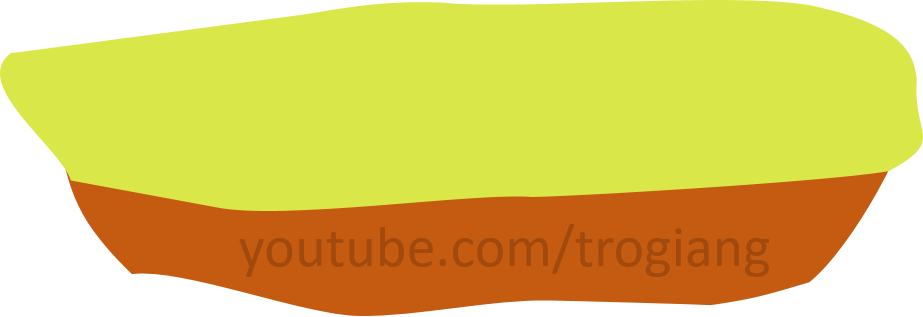 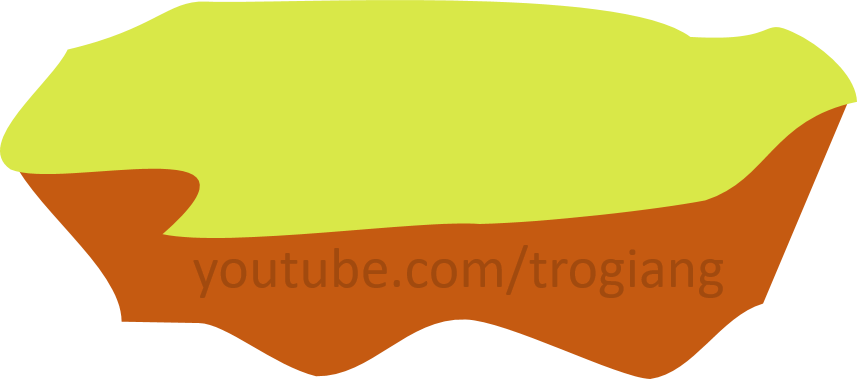 2
2
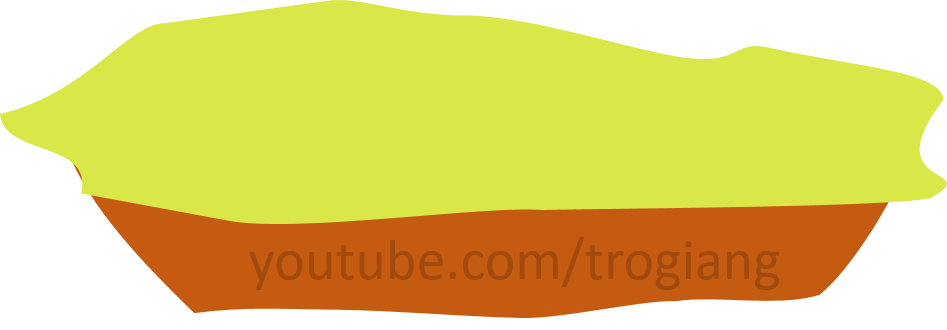 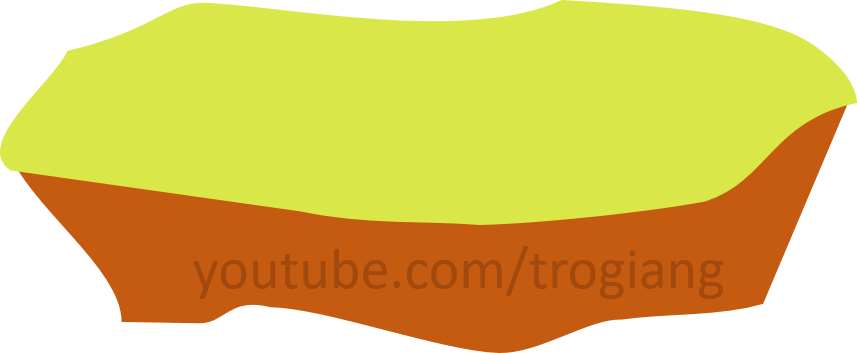 1
1
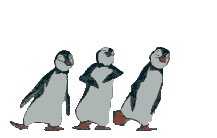 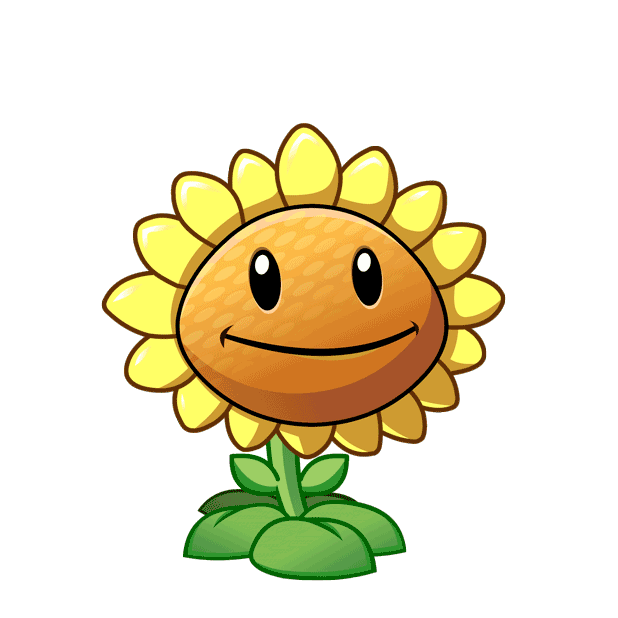 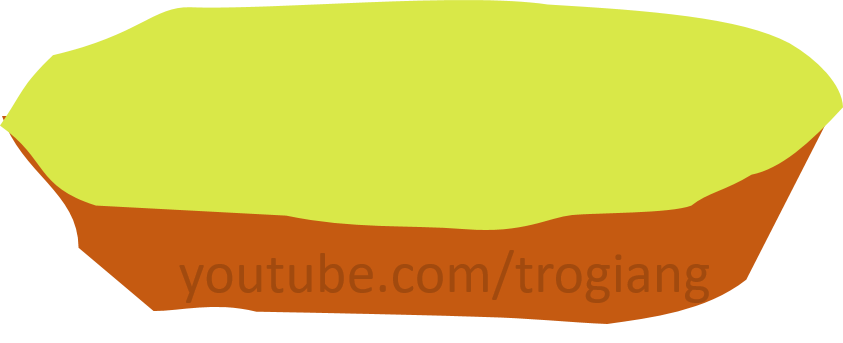 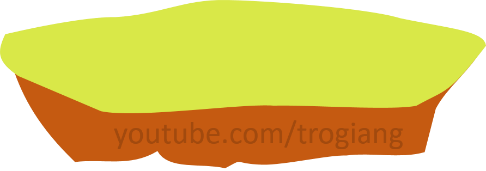 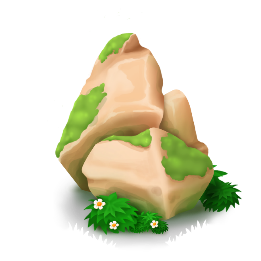 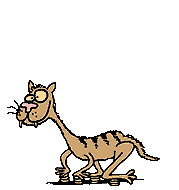 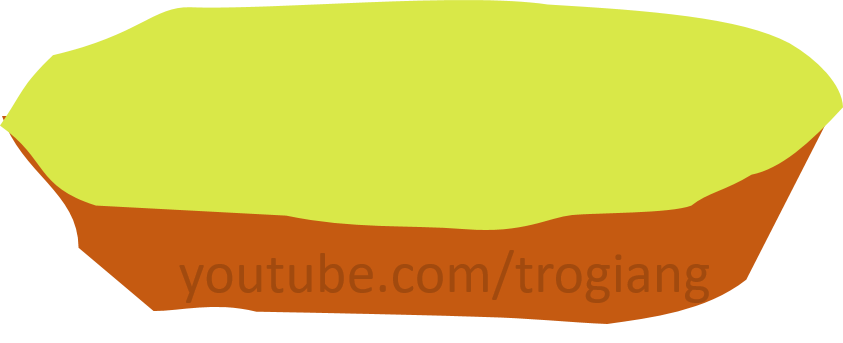 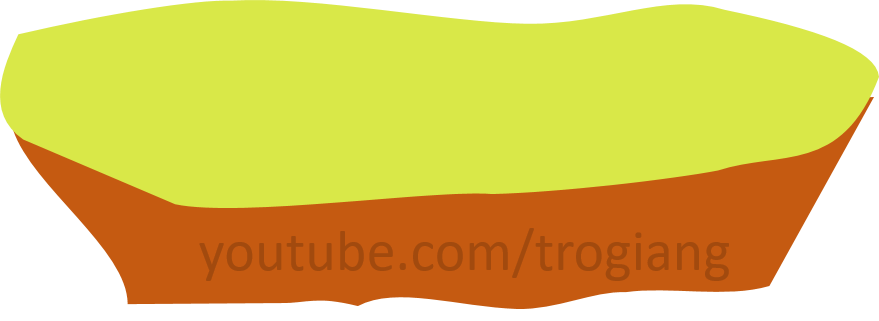 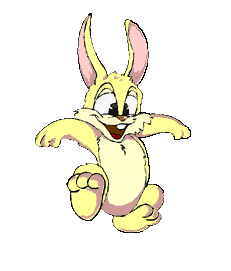 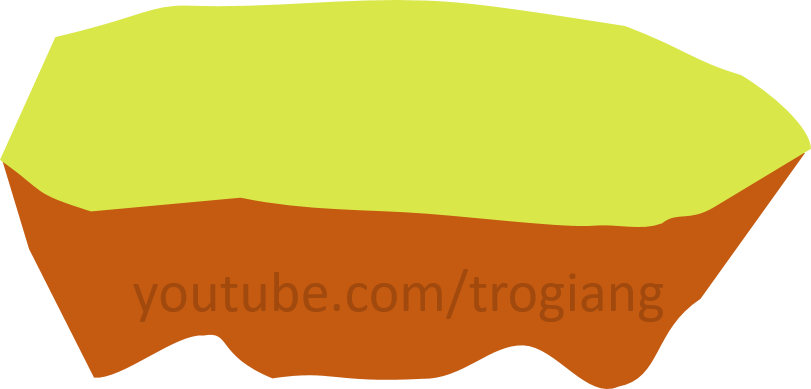 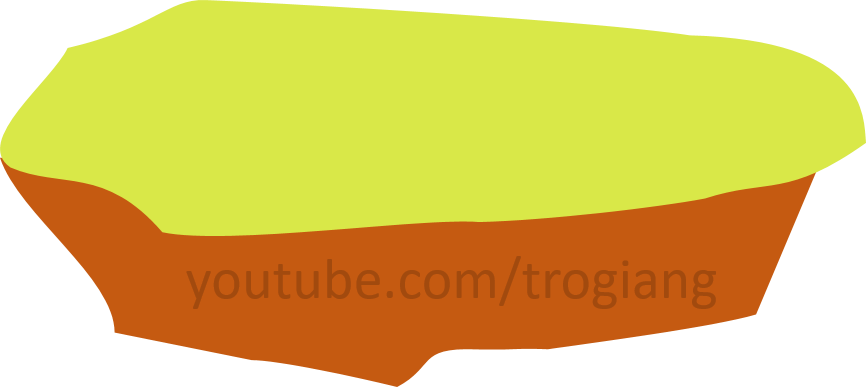 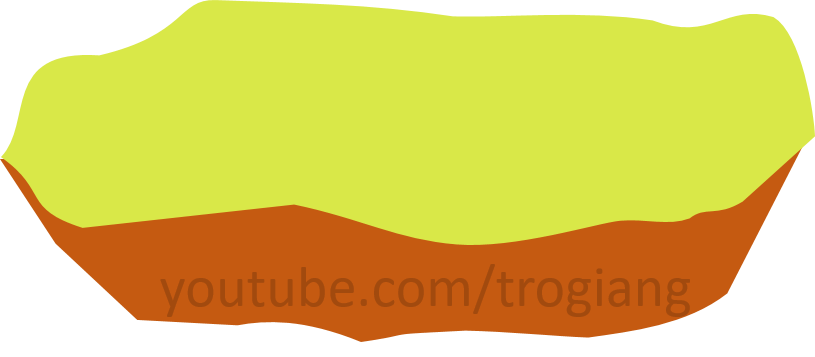 RABBIT TEAM
What animal is this?
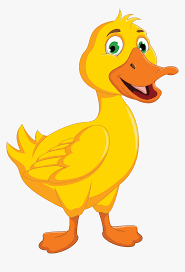 It’s a duck.
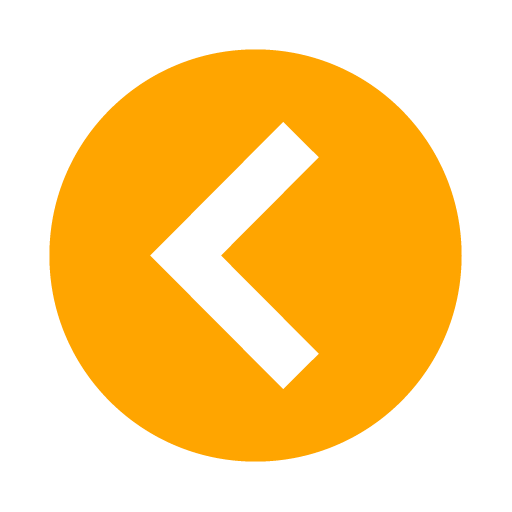 RABBIT TEAM
Which animal says “Moo-moo”
A.             B.             C.
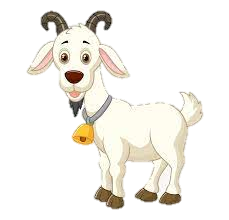 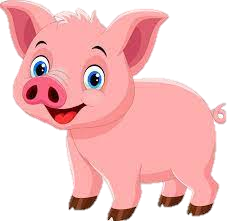 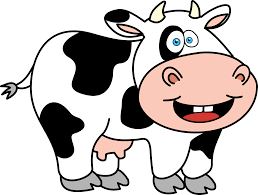 C.
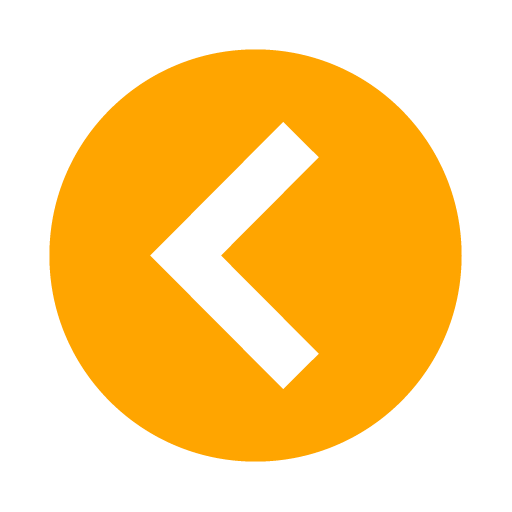 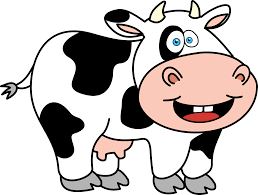 RABBIT TEAM
What animal says “Oink-oink”?
A.                B.                  C.
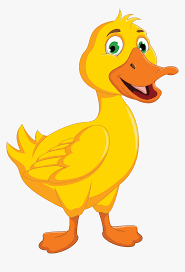 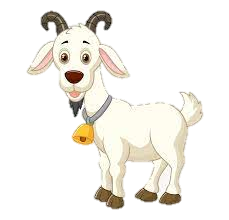 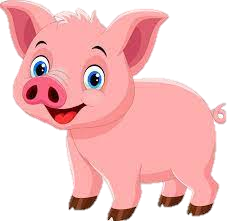 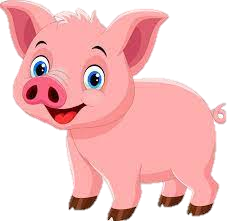 A.
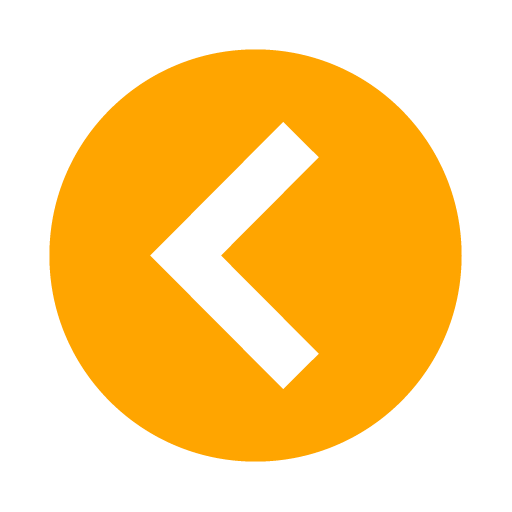 RABBIT TEAM
Which one is the goat?
A.                B.               C.
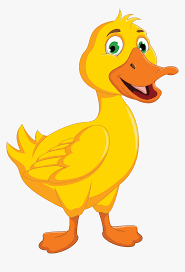 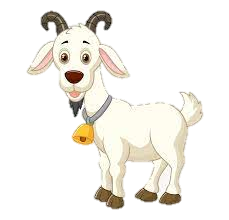 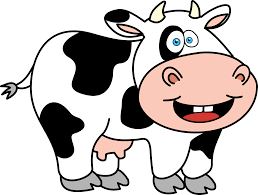 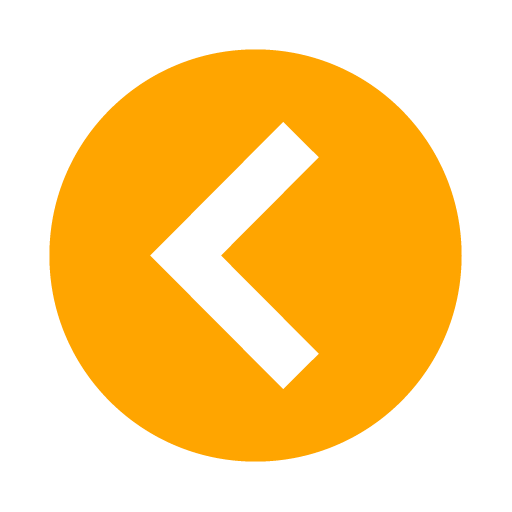 A.
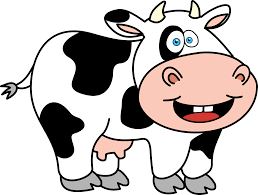 RABBIT TEAM
What animal is this?
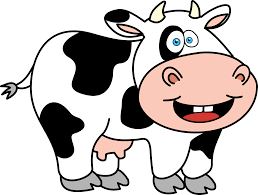 It’s a cow.
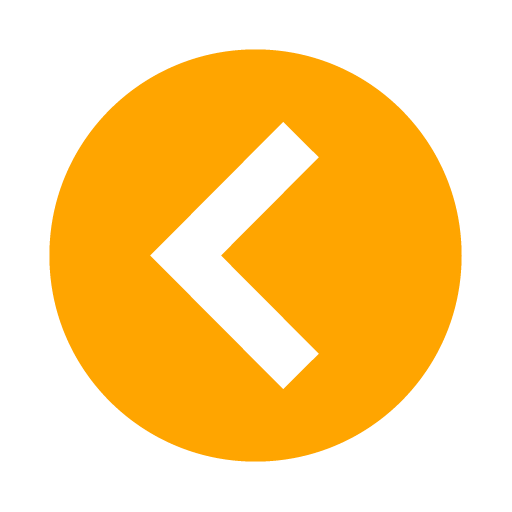 TIGER TEAM
What animal is this?
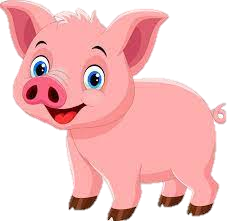 It’s a pig.
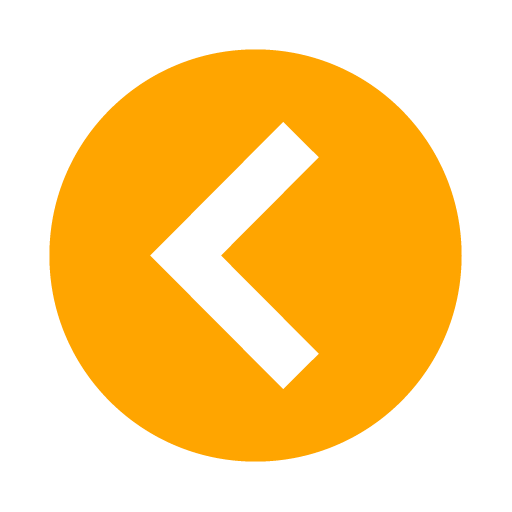 TIGER TEAM
What animal is this?
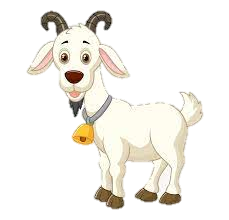 It’s a goat.
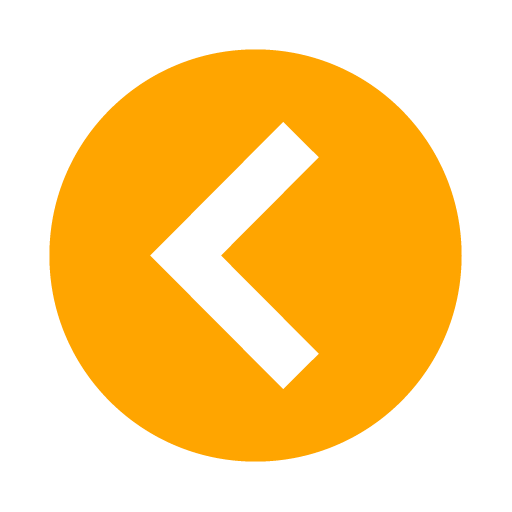 TIGER TEAM
What animal says “quack-quack”?
A.                   B.                  C.
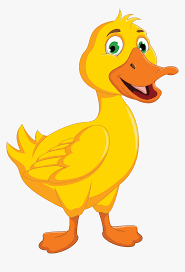 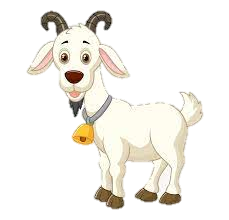 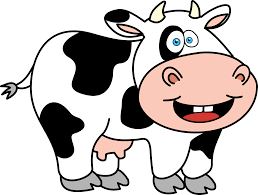 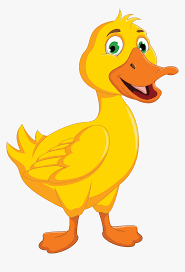 C.
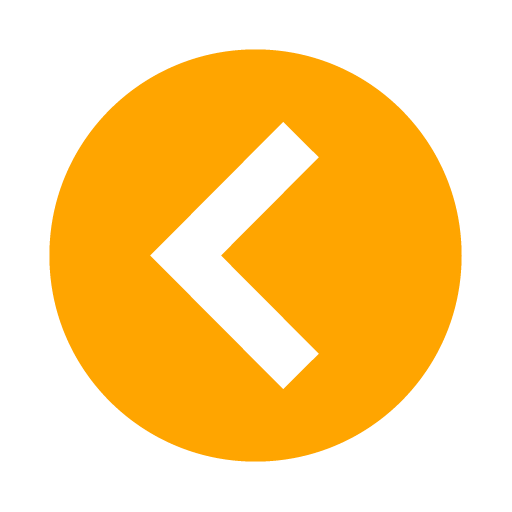 TIGER TEAM
Which one is the cow?
A.                B.               C.
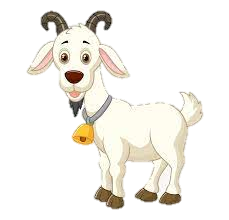 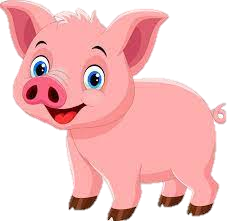 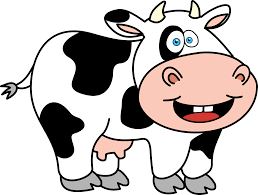 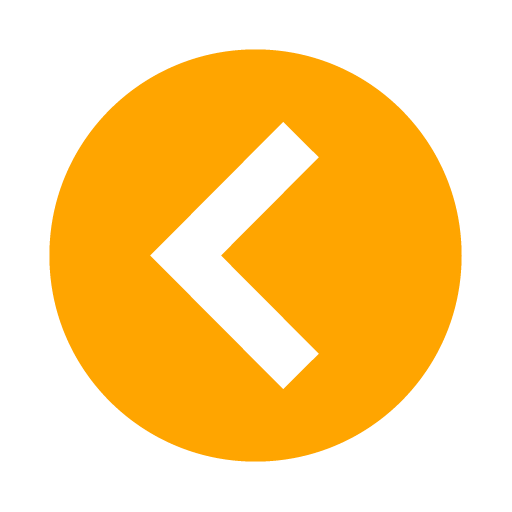 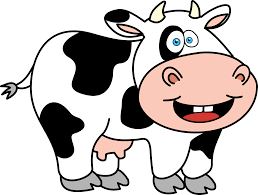 A.
TIGER TEAM
Which one is the goat?
A.                B.               C.
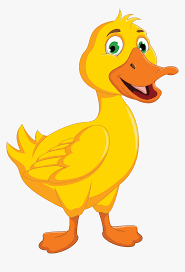 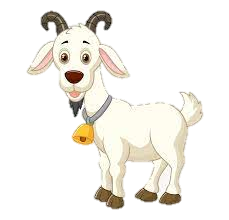 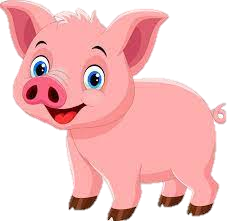 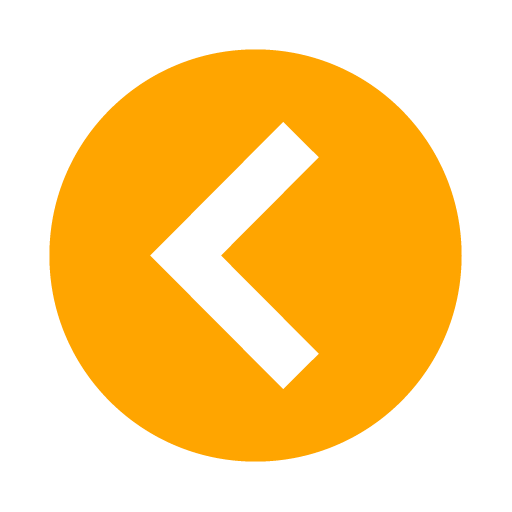 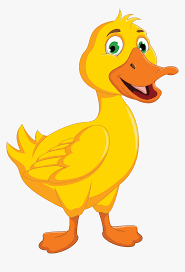 B.
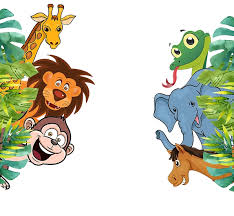 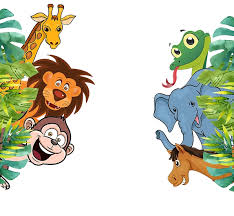 Unit 4: Animals
Lesson 2
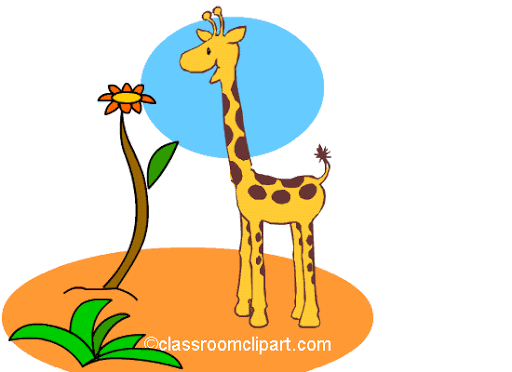 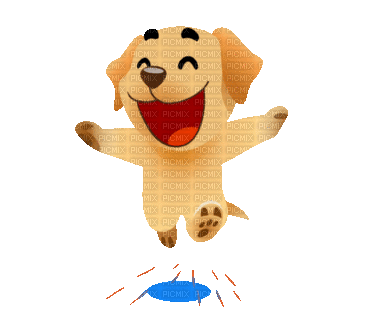 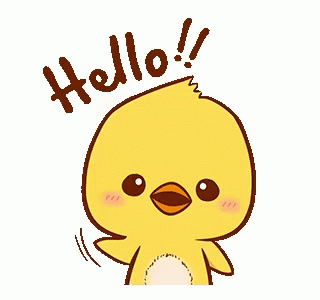 Letter Rr
Introduction:
Letter R makes the sound r
How to write letter Rr?
R
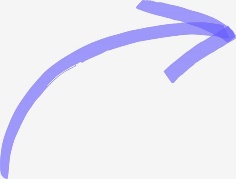 r
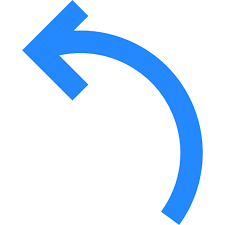 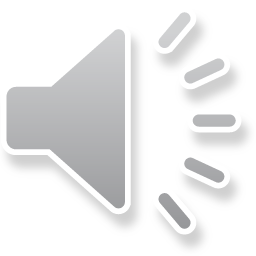 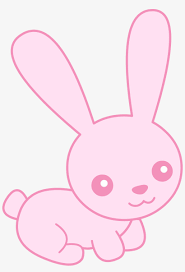 Rr      rabbit
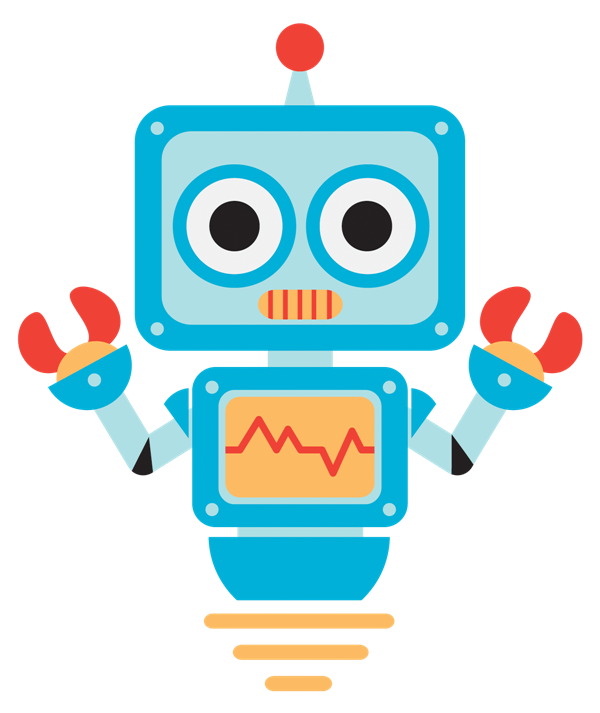 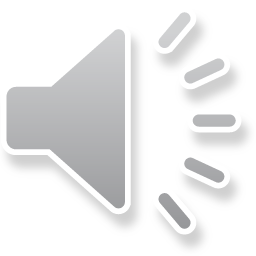 Rr      robot
Part B
Listen and repeat. Write.
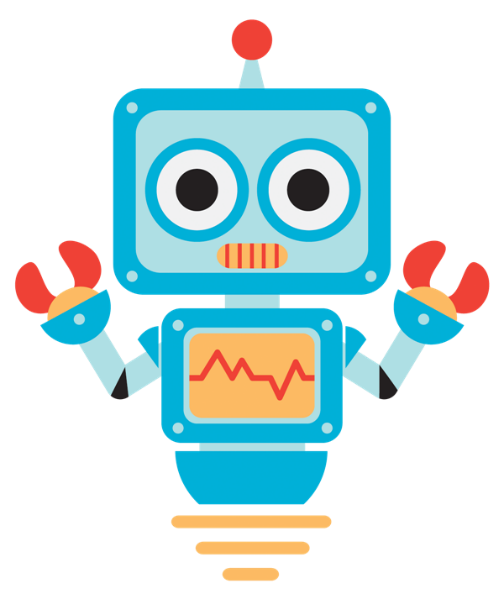 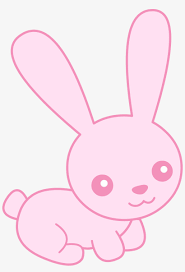 r
r
r  r     __obot
r  r    __abbit
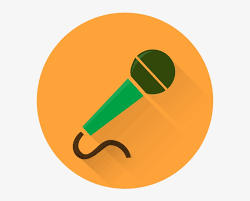 Part C
Sing
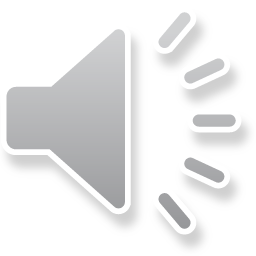 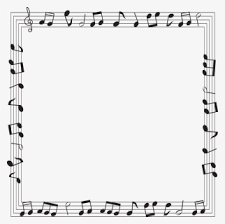 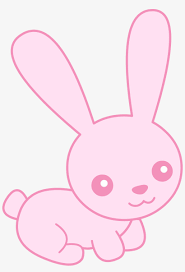 I have a           ,
r, r,         .
I have a         ,
r, r, r.
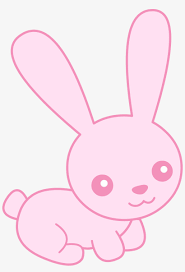 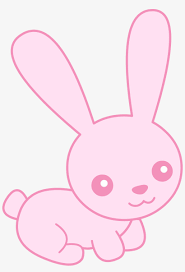 Letter Ss
Introduction:
Letter S makes the sound s
How to write letter Ss?
S
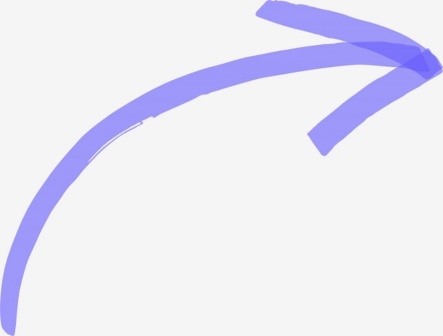 s
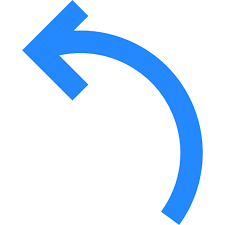 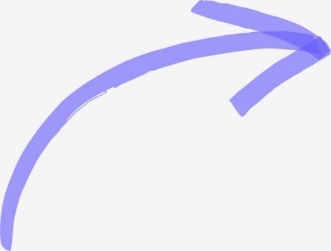 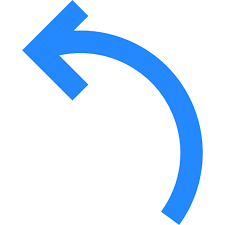 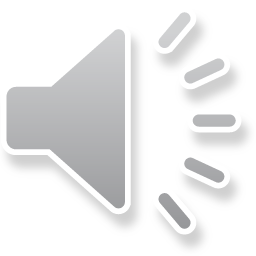 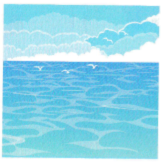 Ss      sea
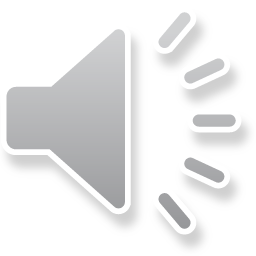 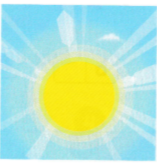 Ss       sun
Part E
Listen and repeat. Write.
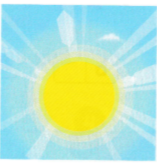 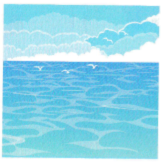 s
s
s   s     __ea
s    s    __un
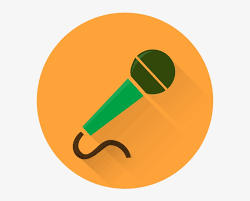 Part C
Sing
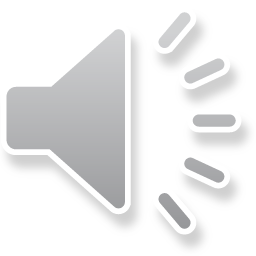 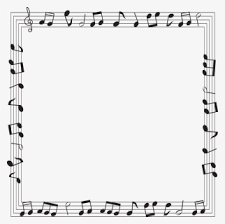 This is the          ,
s, s,        .
This is the          ,
s, s, s.
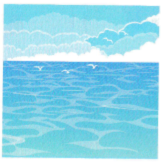 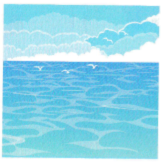 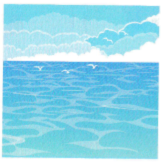 GUESSING GAME
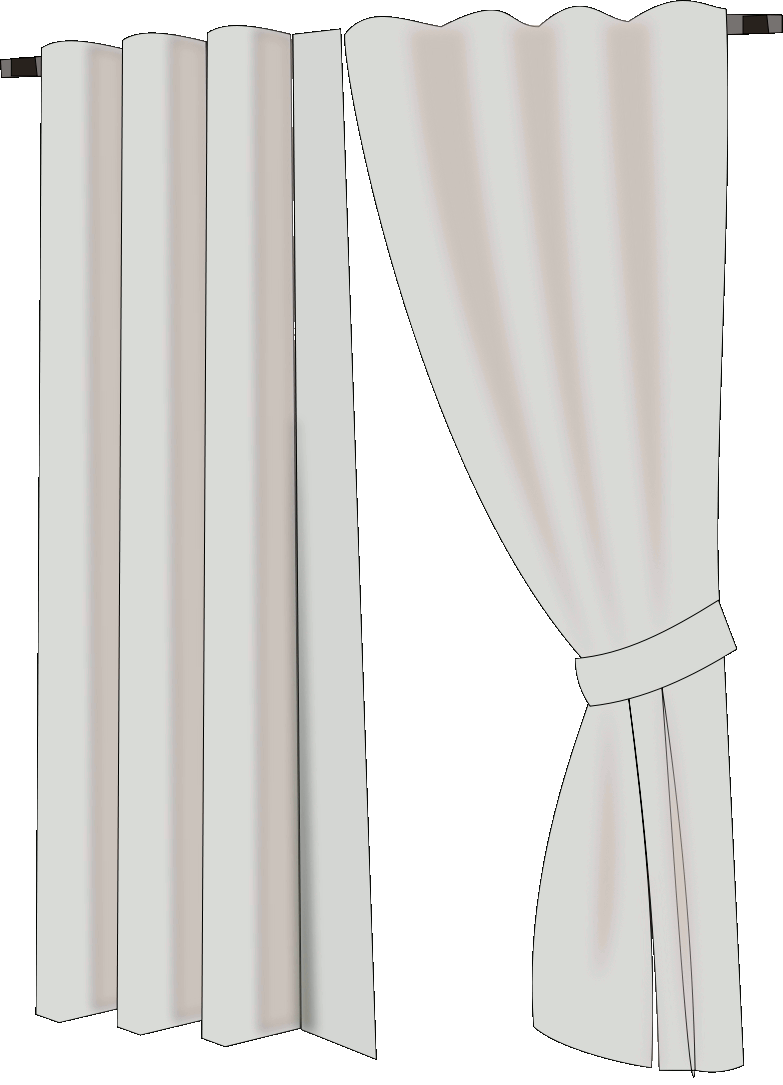 ?
Rule: 
This game is played individually.
You have to guess what is behind the curtains in three seconds
TIME’S UP
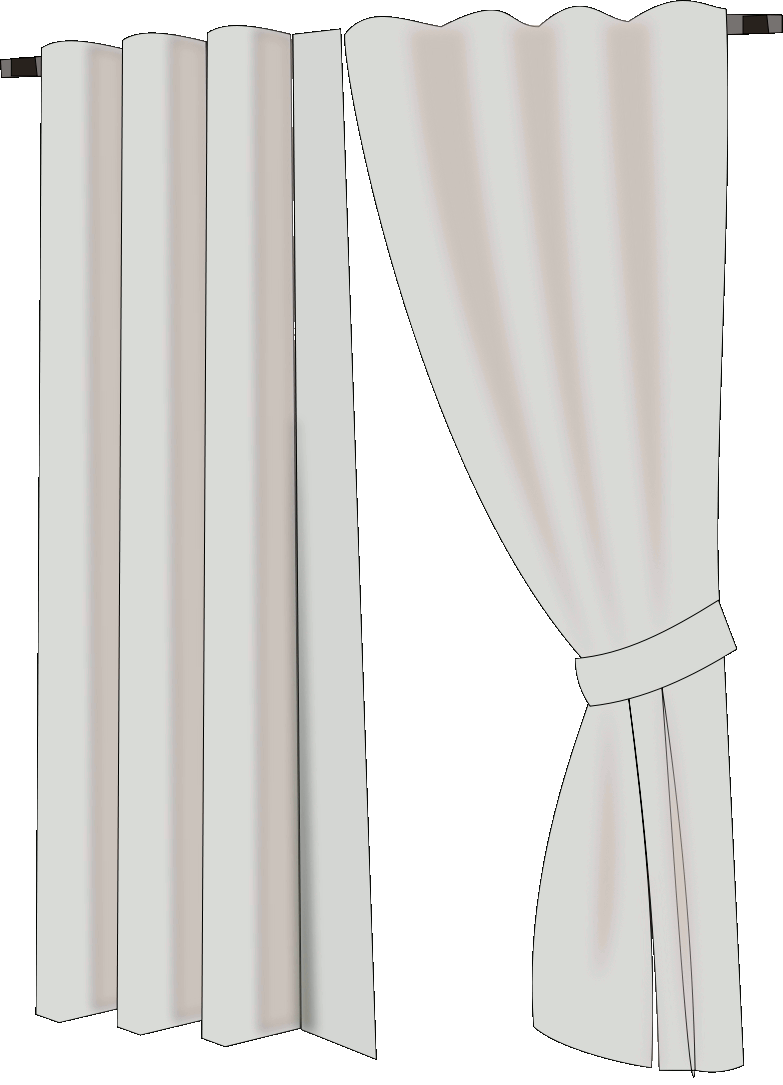 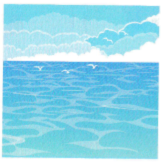 sea
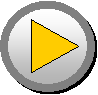 TIME’S UP
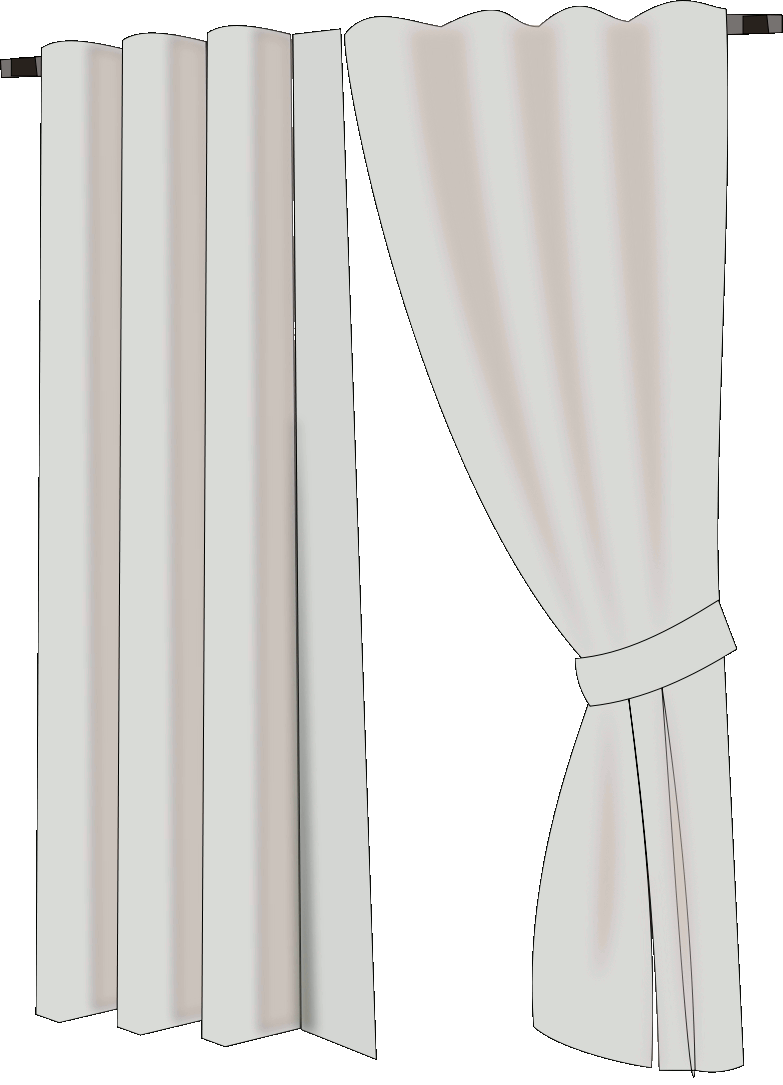 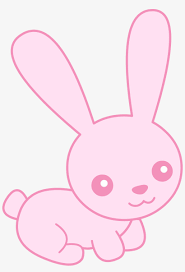 rabbit
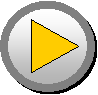 TIME’S UP
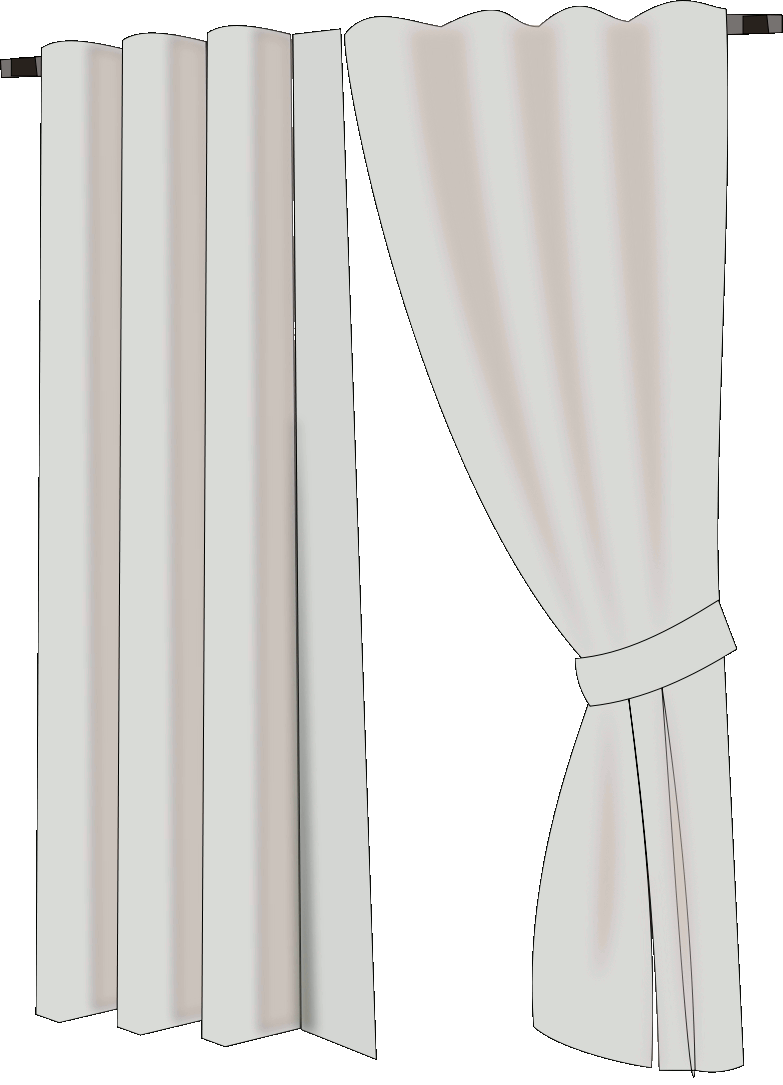 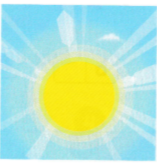 sun
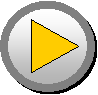 What letter is behind the curtain?
TIME’S UP
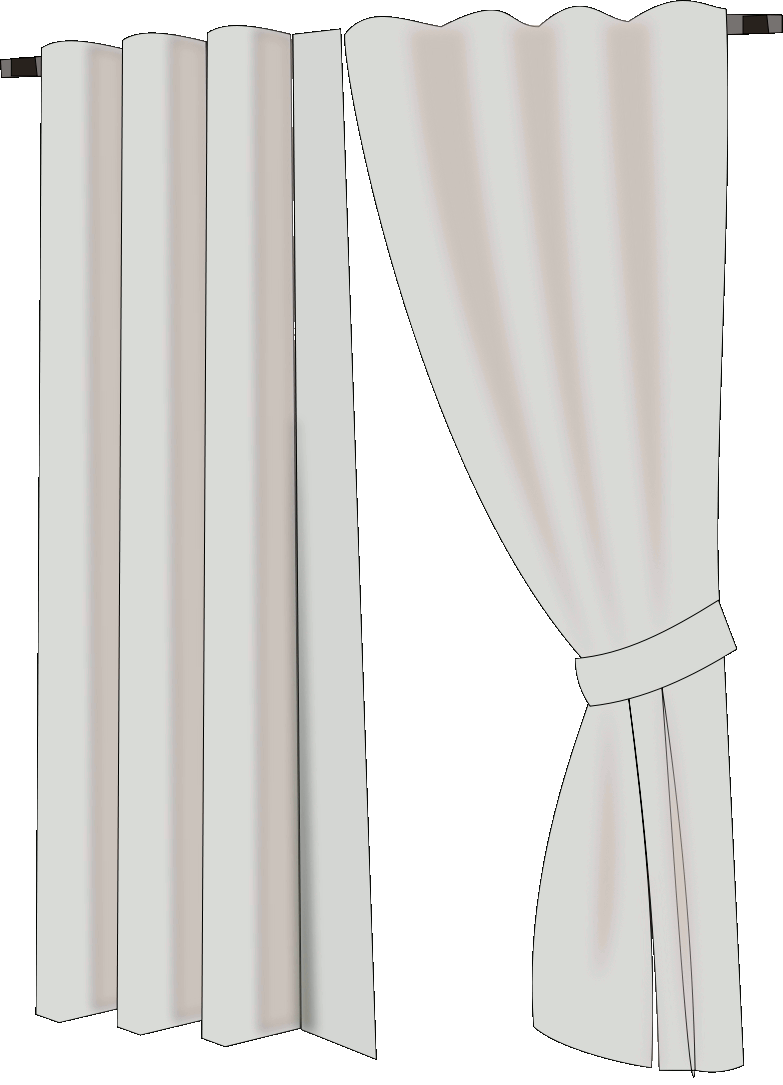 Ss
Letter Ss
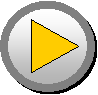 TIME’S UP
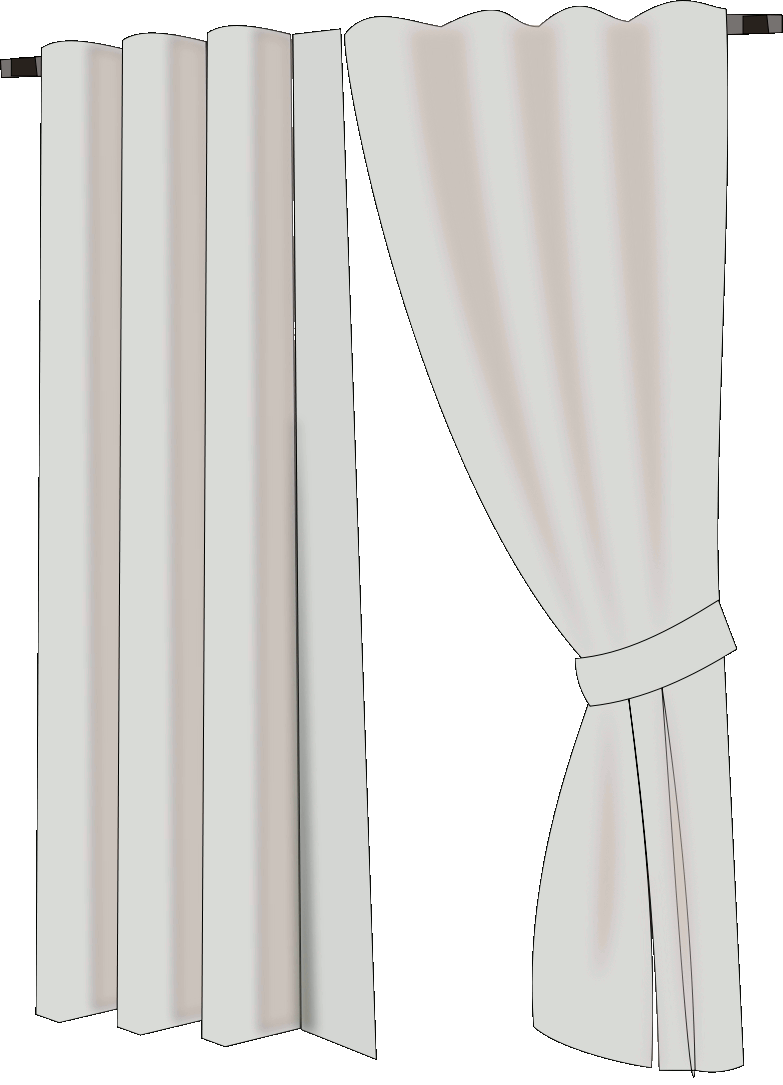 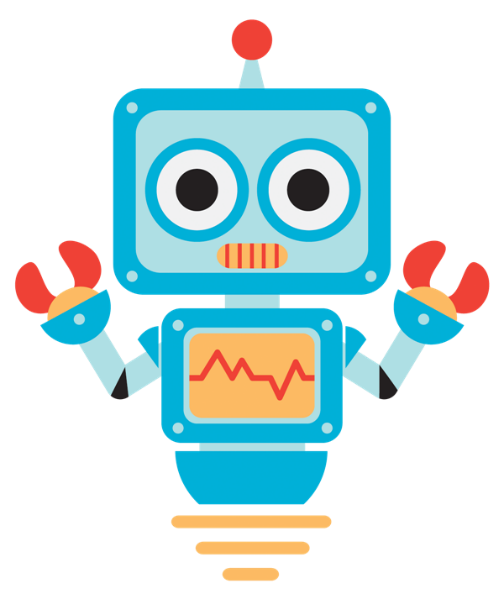 robot
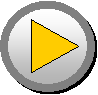 What letter is behind the curtain?
TIME’S UP
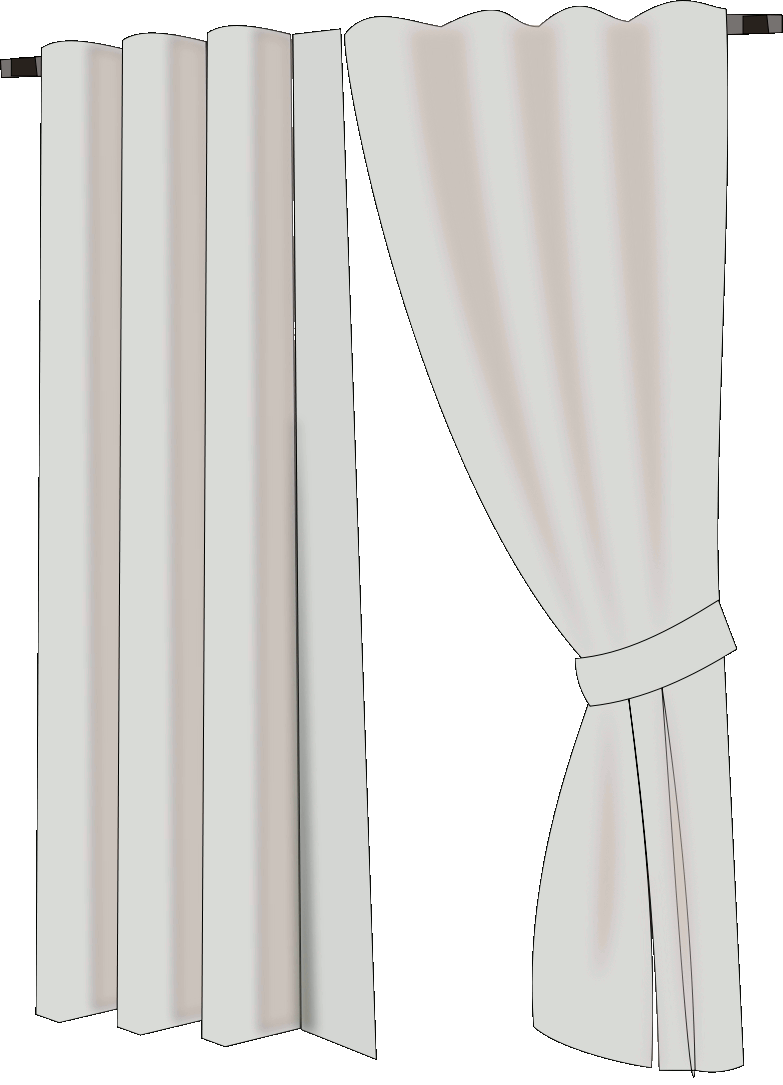 Rr
Letter Rr
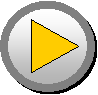 GOOD JOB!
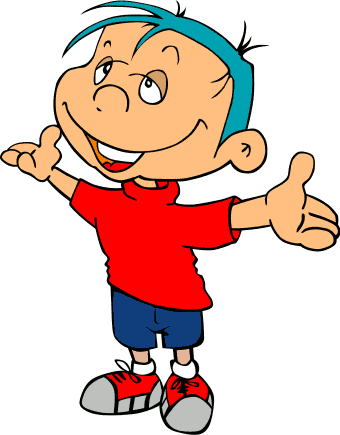 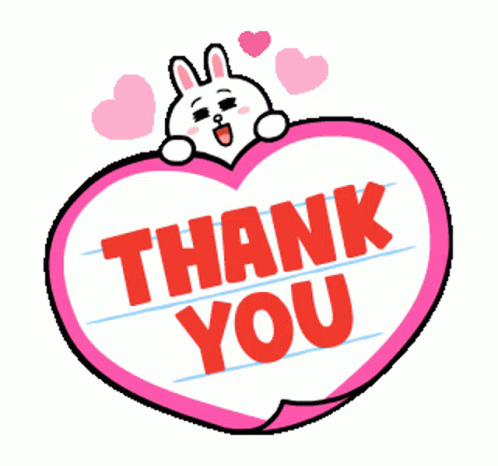